global Redemption: The nations, the Day of God and ISM
Bill Perry
ACMI 2016
Estes Park, CO
One of the things that makes the Bible 
unique is that it is a book of both 
history and a book of prophecy.
100% Accurate
Deuteronomy 18:20, 22:
“But the prophet who presumes to speak a word in my 
name, which I have not commanded him to speak, or 
who speaks in the name of other gods, that prophet 
shall die… When a prophet speaks in the name of the 
LORD, if the thing does not happen or come to pass, 
that is the thing which the LORD has not spoken.”
100% Accurate
Psalm 19:7-9
The law of the LORD is perfect…
The testimony of the LORD is sure… 
The statutes of the LORD are right… 
The commandment of the LORD is pure…
The fear of the LORD is clean… 
The judgments of the LORD are true 
and righteous altogether.
A Survey of “the Nations”
God saved Noah and his family in the ark to preserve human beings, those made in the image of God.
The descendants of Noah emerge as nations first in Genesis 10, occurring as a result of the Tower of Babel (Genesis 11).
One reason was “so that they should seek the Lord…[and] might grope…and find him” (Acts 17:27).
A Survey of “the Nations”
God promised (Gen. 12:3) to Abram, “In you all the families of the earth shall be blessed,” families being a subset of nations (10:5). This is repeated as “nations” in 18:18 and 22:18.
Throughout Old Testament history, many passages say the nations were a method of persecution and punishment for Israel, as   well as being guilty of their own sins  deserving their own punishment.
A Survey of “the Nations”
However, in the Psalms it becomes clear that God has a gracious plan for the nations:
		Salvation known (67:2)
		Will serve God (72:11)
		Will call God blessed (72:17)
		Will worship the LORD (86:9)
		Shall fear the name of the LORD (102:15)
A Survey of “the Nations”
This theme of the nations continued in the prophets:
		The nations shall seek him (Isa. 11:10)
		Would receive God’s light (Isa. 42:6)
		Will come to God’s light (Isa. 60:3)
		Will come to God (Jer. 16:19)
		God’s name great among them (Mal. 1:11)
A constant tension between blessing and 
judgment runs the Old Testament 
regarding the nations.
The Day of the LORD
The Day of the LORD is a period of time prophesied 
in both Old and New Testaments. It is a future time 
of retribution, where God hands out rewards and 
punishments to all people, Jews 
and Gentiles (nations).
The Day of the LORD
Blessing
Judgment
Isaiah 2:2 – Now it shall come to pass in the latter days that the mountain of the LORD's house shall be established on the top of the mountains, and shall be exalted above the hills; and all nations shall flow to it.
Isaiah 14:26 – This [judgment] is the purpose that is purposed against the whole earth, and this is the hand that is stretched out over all the nations.
The Day of the LORD
2 Peter 3:10-13 – 
	But the day of the Lord will come as a thief in the night, in which the heavens will pass away with a great noise, and the elements will melt with fervent heat; both the earth and the works that are in it will be burned up. Therefore, since all these things will be dissolved, what manner of persons ought you to be in holy conduct and godliness, looking for and hastening the coming of the day of God, because of which the heavens will be dissolved, being on fire, and the elements will melt with fervent heat? Nevertheless we, according to his promise, look for new heavens and a new earth in which righteousness dwells.
The Day of the LORD
2 Peter 3:10-13 – 	2 “days”
	But the day of the Lord will come as a thief in the night, in which the heavens will pass away with a great noise, and the elements will melt with fervent heat; both the earth and the works that are in it will be burned up. Therefore, since all these things will be dissolved, what manner of persons ought you to be in holy conduct and godliness, looking for and hastening the coming of the day of God, because of which the heavens will be dissolved, being on fire, and the elements will melt with fervent heat? Nevertheless we, according to his promise, look for new heavens and a new earth in which righteousness dwells.
The Day of the LORD
Blessing: “Day of God”
Judgment: Day of the LORD
2 Peter 3:11b-12a, 13 – 
	what manner of persons ought you to be in holy conduct and godliness, looking for and hastening the coming of the day of God, Nevertheless we, according to his promise, look for new heavens and a new earth in which righteousness dwells.
2 Peter 3:10-11a, 12b – But the day of the Lord will come as a thief in the night, in which the heavens will pass away with a great noise, and the elements will melt with fervent heat; both the earth and the works that are in it will be burned up. Therefore, since all these things will be dissolved…because of which the heavens will be dissolved, being on fire, and the elements will melt with fervent heat?
The Day of the LORD
Blessing: “Day of God”
Insight:
2 Peter 3:11b-12a, 13 – 
	what manner of persons ought you to be in holy conduct and godliness, looking for and hastening the coming of the day of God… Nevertheless we, according to his promise, look for new heavens and a new earth in which righteousness dwells.
Peter tells us we should be 
“looking for” or expecting, and
“hastening” or speeding up/
hurrying, this ultimate blessing 
he calls the day of God.
The Day of the LORD
Blessing: “Day of God”
Insight:
2 Peter 3:11b-12a, 13 – 
	what manner of persons ought you to be in holy conduct and godliness, looking for and hastening the coming of the day of God… Nevertheless we, according to his promise, look for new heavens and a new earth in which righteousness dwells.
This command requires the fact 
that we outlive/outlast the 
universe! We are not of this 
world! What does the world 
know about holiness, godliness 
and righteousness?
How can we use God’s holiness, godliness and 
righteousness in our lives to hasten or speed 
up the day of God to reach the nations?
Internationals in the Bible
Abraham: God called him to “get out of your country, from your family, and from your father’s house to a land I will show you” that was at the crossroad of the eastern hemisphere (Genesis 12:3). He jump-started God’s plan of redemption for all nations and presumably met with other international travelers in the Middle East speaking of God.
Eastern Hemisphere
The crossroad.
Internationals in the Bible
Joseph: Abraham’s great-grandson was sold to slave traders bound for Egypt. He saved Egypt and many other nations from a famine (Genesis 41-42).
Moses: Born in Egypt and raised in Pharaoh’s family, he fled to Midian (Exodus 2-3). He freed Israel and showed God’s power to many Middle Eastern nations through her travels.
Internationals in the Bible
“Strangers” in Israel: They were to be treated no different than Israeli’s (Leviticus 19:33-34).
Joshua: Born in Egypt, he led Israel to conquer the tribes in Canaan (Joshua 3-19). Many saw God’s power on display.
Ruth: From Moab, she went to Israel with her mother-in-law Naomi saying to her, “Your God [will be] my God” (Ruth 1:16). God added her into the Messianic family line (4:17-21).
Internationals in the Bible
David: Before he became king he and his 600 warriors fled to Philistia (1 Samuel 27:1-2). As king he traveled to and fought many nations showing them God’s superiority.
Solomon: Wasn’t an international himself but had dealings with many international traders and national leaders.
Visitors to Israel: The queen of Sheba at the outer court of the Temple, (1 Ki 6:29; 10:1-13).
Internationals in the Bible
Daniel: Along with Hananiah, Mishael and Azariah, went to Babylon in captivity (Daniel 1). All 4 men became government leaders.
Jonah: He was the only Old Testament minor prophet called to another country (Assyria).
The Magi: Coming “from the East” to worship baby Jesus (Matthew 2:1), they were advisors to the Persian royal family.
Internationals in the Bible
Joseph, Mary, Jesus: Going to Egypt made them internationals (Matthew 2:13-21).
The Roman Centurion: The soldier whose faith caused Jesus to “marvel” (Matthew 8:10) had “built a synagogue” for the Jews (Luke 7:5).
Jews at Pentecost: They represented 16 areas around the Roman Empire. 3,000 trusted Christ for salvation and got baptized.
Internationals in the Bible
International Jewish Background Believers: Those saved at Pentecost stayed in Jerusalem  eventually fleeing the city taking and sharing their newfound faith on their way (Acts 8).
The Ethiopian Eunuch: He came to faith in Christ while reading Isaiah explained by Philip (Acts 8:26-39).
Internationals in the Bible
Saul: While on the road to Damascus (Syria) he met the Lord Jesus (Acts 9). He went on to become a fervent disciple, church planter and writer of half of the New Testament.
The 11 Disciples: Church history records them taking the faith to other countries.
Lydia: A business woman from Thyatira (Asia Minor) received Christ in Philippi.
Jewish Presence in Romans
The city of Rome had a large number of Jews living there.
The church in Rome was most likely begun by Jews who trusted Christ at Pentecost in Jerusalem (Acts 2:10, 41).
We learn from how Paul writes Romans that there were Jewish believers in the Roman church. There is a Jewish presence throughout all of Romans, especially in chapters 9-11.
Jews in Romans
Romans 11:1-2 –

I say then, has God cast away his people? 
Certainly not! For I also am an Israelite, of the 
seed of Abraham, of the tribe of Benjamin. 
God has not cast away his people whom he 
foreknew. Or do you not know what the 
Scripture says of Elijah, how he pleads with 
God against Israel, saying…
Jews in Romans
Romans 11:1-2
Comment
I say then, has God cast away his 
people? Certainly not! For  I also 
am an Israelite, of the seed of 
Abraham, of the tribe of 
Benjamin. God has not cast away 
his people whom he foreknew.  
Or do you not know what the 
Scripture says of Elijah, how he 
pleads with God against Israel, 
saying…
God’s people, the ones “he foreknew” are Jews, those of the nation of “Israel.”
The Framework of Salvation
Romans 11:11-12 –

I say then, have they [Jews] stumbled that they 
should fall? Certainly not! But through their fall, 
to provoke them to jealousy, salvation has come 
to the Gentiles. Now if their fall is riches for the 
world, and their failure riches for the Gentiles, 
how much more their fullness!
The Framework of Salvation
Romans 11:11-12
Comment
I say then, have they [Jews] 
stumbled that they should 
fall? Certainly not! But through 
their trespass, to provoke them to 
jealousy, salvation has come to 
the Gentiles. Now if their 
trespass is riches for the world, 
and their failure riches for the 
Gentiles, how much more their 
fullness!
The idea is that the Jews’ disobedience has not led to permanent failure. It was through their failure of abiding by the Mosaic (Old) Covenant that God brought salvation to the Gentile nations.
The Framework of Salvation
Romans 11:16-18 –

For if the firstfruit is holy, the lump is also holy; and if 
the root is holy, so are the branches. And if some of 
the branches were broken off, and you, being a wild 
olive tree, were grafted in among them, and with 
them became a partaker of the root and fatness of 
the olive tree, do not boast against the branches. 
But if you do boast, remember that you do not 
support the root, but the root supports you.
The Framework of Salvation
Romans 11:16-18
Comment
For if the firstfruit is holy, the lump 
is also holy; and if the root is holy, 
so are the branches. And if some of 
the branches were broken off, and 
you, being a wild olive tree, were 
grafted in among them, and with 
them became a partaker of the 
root and fatness of the olive tree, 
do not boast against the branches. 
But if you do boast, remember that 
you do not support the root, but 
the root supports you.
Whatever the first piece (“firstfruit” of dough) is (holy), the rest is too. Whatever the “root” of an olive tree is (holy), the “branches” are too. All throughout Scripture, God describes Israel as an olive tree.
The Framework of Salvation
Romans 11:16-18
Comment
For if the firstfruit is holy, the lump 
is also holy; and if the root is holy, 
so are the branches. And if some of 
the branches were broken off, and 
you, being a wild olive tree, were 
grafted in among them, and with 
them became a partaker of the 
root and fatness of the olive tree, 
do not boast against the branches. 
But if you do boast, remember that 
you do not support the root, but 
the root supports you.
“You” means the nations, a “wild olive tree,” outside of the Jews. Wild olive branches need to be “grafted in” through the New Covenant with the Jewish olive branches.
The Framework of Salvation
Romans 11:16-18
Comment
For if the firstfruit is holy, the lump 
is also holy; and if the root is holy, 
so are the branches. And if some of 
the branches were broken off, and 
you, being a wild olive tree, were 
grafted in among them, and with 
them became a partaker of the 
root and fatness of the olive tree, 
do not boast against the branches. 
But if you do boast, remember that 
you do not support the root, but 
the root supports you.
The nations don’t support the root (speaking of the covenant God made with Abraham), so Gentiles and Jews should remain humble and grateful. This shows that the framework of salvation   is God’s promises to the patriarch Abraham and is Jewish by God’s grace and design.
God’s Sovereignty Seen
Romans 11:28-29 – 

Concerning the gospel they are enemies for 
your sake, but concerning the election they 
are beloved for the sake of the fathers. For the 
gifts and the calling of God are irrevocable.
God’s Sovereignty Seen
Concerning the gospel they 
are enemies for your sake, 
but concerning the election 
they are beloved for the sake 
of the fathers. For the 
gifts and the calling of God   
are irrevocable.
The Jews rejected Jesus in Jerusalem. At the insistence of the Jewish religious authorities every generation since has continued rejecting him, making themselves God’s enemies. (But we were once God’s enemies too – Romans 5:10.)
Romans 11:28-29
Comment
God’s Sovereignty Seen
Concerning the gospel they 
are enemies for your sake, 
but concerning the election 
they are beloved for the sake 
of the fathers. For the 
gifts and the calling of God   
are irrevocable.
However, because of God’s purposes in election (to call, use  and bless the Jews), they are beloved for   the sake of the Jewish “fathers” (Abraham, Isaac and Jacob).
Romans 11:28-29
Comment
God’s Sovereignty Seen
Concerning the gospel they 
are enemies for your sake, 
but concerning the election 
they are beloved for the sake 
of the fathers. For the 
gifts and the calling of God   
are irrevocable.
Despite Israel’s disobeying the Law and their rejection of Jesus, God’s gifts and calling (of Israel) will not and cannot change.
Romans 11:28-29
Comment
God’s Sovereignty Seen
Romans 11:30-32 –

For as you were once disobedient to God, yet have 
now obtained mercy through their disobedience, 
even so these also have now been disobedient, that 
through the mercy shown you they also may obtain 
mercy. For God has committed them all to 
disobedience, that he might have mercy on all.
God’s Sovereignty Seen
For as you were once 
disobedient to God, yet have 
now obtained mercy through 
their disobedience, even so 
these also have not been 
disobedient, that through the 
mercy shown you they also 
may obtain mercy. For God has 
committed them all to 
disobedience, that he might
have mercy on all.
The nations were always  disobedient to God, but they received mercy through Israel’s disobedience.
Romans 11:30-32
Comment
God’s Sovereignty Seen
For as you were once 
disobedient to God, yet have 
now obtained mercy through 
their disobedience, even so 
these also have now been 
disobedient, that through the 
mercy shown you they also 
may obtain mercy. For God has 
committed them all to 
disobedience, that he might
have mercy on all.
Even though Israel had God’s law, Jews too were disobedient.
Romans 11:30-32
Comment
God’s Sovereignty Seen
For as you were once 
disobedient to God, yet have 
now obtained mercy through 
their disobedience, even so 
these also have now been 
disobedient, that through the 
mercy shown you they also 
may obtain mercy. For God has 
committed them all to 
disobedience, that he might
have mercy on all.
God showed his mercy (in Christ) to the nations first so they would  show Christ’s mercy back to Israel.
Romans 11:30-32
Comment
God’s Sovereignty Seen
For as you were once 
disobedient to God, yet have 
now obtained mercy through 
their disobedience, even so 
these also have now been 
disobedient, that through the 
mercy shown you they also 
may obtain mercy. For God has 
committed them all to 
disobedience, that he might
have mercy on all.
God proved them all to be 
	disobedient (2:1-3:18) for 
	the very purpose of   having mercy on everyone, displaying his sovereignty and “unsearchable judgments” (v. 33).
Romans 11:30-32
Comment
A Glimpse at the End of History
Revelation 5:8-10 – 
	  Now when he had taken the scroll, the four living creatures and the twenty-four elders fell down before the Lamb, each having a harp, and golden bowls full of incense, which are the prayers of the saints. And they sang a new song, saying: "You are worthy  to take the scroll, and to open its seals; for you were slain, and have redeemed us to God by your blood out of every tribe and tongue and people and nation, and have made us kings and priests to our God; and we shall reign on the earth."
Migrations Near the End of History
Migrations Near the End of History
ISM Nearer to the End of History
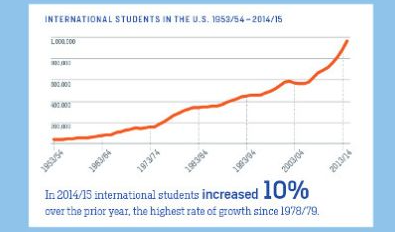 Source: Open Doors 2014-2015 (11/16/15), Institute of International Education
International Ministry in the US
Immigrants and refugees continue coming to our 
shores. International students and scholars have 
topped 1 million for the first time. The best way 
to hasten or speed up the day of God (2 Peter 
3:12) is to mobilize as many Christians as 
possible who will model God’s holiness, 
godliness and righteousness in our lives 
among the nations that are here.
Conclusion
The Bible tells us God sovereignly mapped out 
salvation graciously intended for all nations and 
peoples. Israel rejected her Messiah, so his attention 
turned toward the Gentile nations. Living as we do 
much nearer to the end of time than its beginning, 
unparalleled global migration patterns create 
incredible opportunities. Augmented by rapid 
technological developments ISM is at the 
forefront of fulfilling the Great Commission!
Let’s be in the center of God’s 
will and hasten the coming
of the day of God!
“Give Me This Mountain!”
“Now it shall come to pass in the latter daysThat the mountain of the LORD's houseShall be established on the top of the mountains,And shall be exalted above the hills;And all nations shall flow to it.”  Micah 4:1